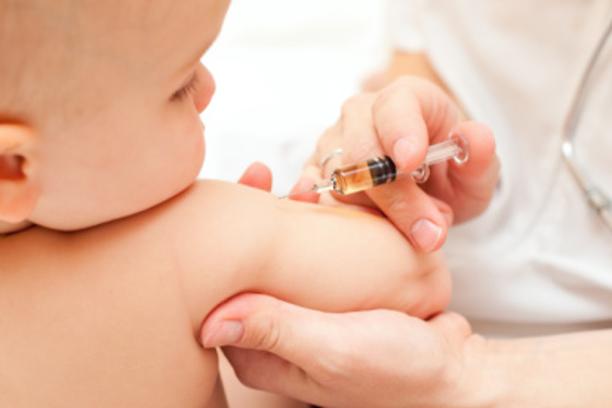 Cijepljenje
Uvod
Cijepljenje je stvaranje imunosti ili rezistencija na zaraznu bolest
Primjenom cjepiva potiće se naš imunosni sustav na proizvodnju protutijela na određene uzročnike bolesti
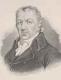 Povijesni pregled
Edward Jenner (1749-1823) - prvi je primijetio da žene koje su muzle krave i preboljele kravlje boginje u blažem obliku, nisu umirale od tada česte i smrtonosne bolesti -velikih boginja
Louis Pasteur (1822-1895) - otkrio da se virusu uzročniku bjesnoće, jednostavnim postupcima može uništiti njegova zaraznost, i da njegova primjena u obliku cjepiva kod osoba ugrizenih od bijesnih životinja, podiže njegovu otpornost na tu infekciju
Definicija cjepljenja (SZO/WHO)
Cijepljenjem se može postići potpuni izostanak zarazne bolesti
Ako se bolest ipak pojavi, ona ima mnogo lakši oblik i lakše je njezino liječenje
Deklaracija o potrebi cijepljnja (RH)
Daje važnost provođenju cijepljenja kao jednom od deset najvećih dostignuća u prošlom stoljeću
Pozitivni utjecaj na javno zdravstvo, smanjivanje pobola i posljedica nakon oboljevanja od zarazne bolesti, a tijekom vremena i potpuno iskorijenjivanje nekih zaraznih bolesti
Uspješnost za zdravlje ljudi koja se postiže cijepljenjem višestruko je veća od obolijevanja i eventualno mogućih nuspojava na cjepivo
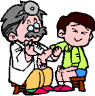 CIJEPLJENJE (imunizacija)postupak kojim se u organizam unose određeni antigeni s ciljem stvaranja specifične imunosti koja primaoca štiti od zaraznih bolesti
AKTIVNA IMUNIZACIJA

     Primalac razvija dugogodišnju aktivnu imunološku obranu stvaranjem vlastitih antitijela
PASIVNA IMUNIZACIJA

    U organizam se unose gotova specifična antitijela koja je proizveo drugi davalac
PASIVNA IMUNIZACIJA(seroprofilaksa, kemoprofilaksa)traje kratko vrijeme
homologni serumi (humani)
heterologni serumi (životinjski)
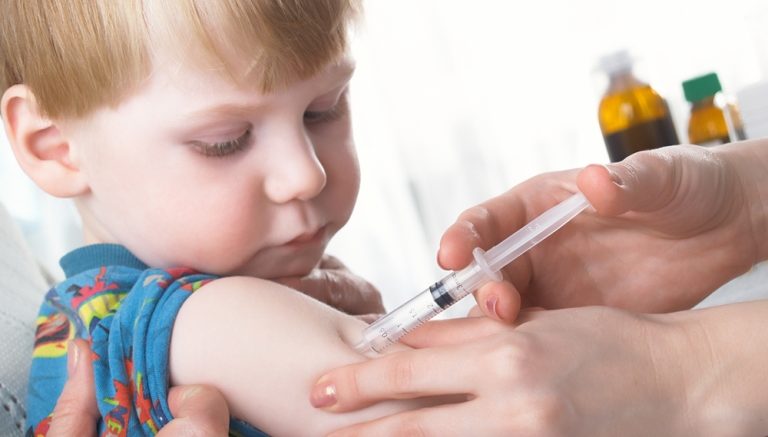 Specifičan oblik pasivne imunizacije
TRANSPLACENTARNI PRIJENOS
traje 3-6 mjeseci
dok se ne razgrade antitijela
IgG 
antitijela
IgA
antitijela
INDIKACIJE ZA PASIVNU IMUNIZACIJU(primjena imunoglobulina)
prirođene i stečene imunodeficijencije
kada još nije pronađeno cjepivo za određenu bolest
kod ujeda otrovnih životinja
za ublažavanje kliničke slike nekih bolesti
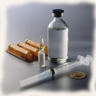 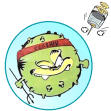 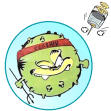 AKTIVNA IMUNIZACIJA
živi (atenuirani) uzročnici: tuberkuloza, velike boginje, dječja paraliza (OPV), ospice, rubeola, zaušnjaci
neživi (inaktivirani) uzročnici: kolera, hepatitis B, influenca, bjesnoća, dječja paraliza (IPV), tifus, pneumokok, meningokok, Haemophilus influenzae tip B. 
toksini mikroorganizama: difterija, tetanus
Trajanje
godinama
 
ponekad
doživotno
Način provedbe cijepljenja
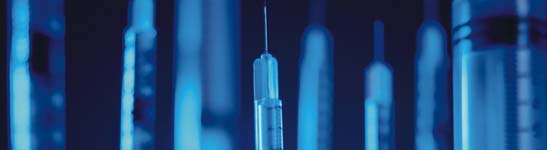 Kampanjski
Nekoliko puta godišnje
Istodobno za velik broj djece određenog područja
Neovisno o dobi individualnog djeteta
Kontinuirano
U optimalnoj dobi  djeteta 
Prema unaprijed određenom kalendaru individualnog cijepljenja
Čuvanje cjepiva
u hladnjaku na temperaturi od 2 ºC do 8 º C  
cjepiva se ne smiju smrznuti 
niti zagrijati i izlagati sunčevu svjetlu 
složiti u hladnjak na police, bez dodirivanja stjenki hladnjaka (zbog mogućeg zamrzavanja)
 koristiti prijenosne hladnjake za prenošenje cjepiva
 transportne  ”pingvine” izolirati (omotati papirom) od direktnog dodira sa cjepivom
Obvezna cjepiva u RH
BCG: Cijepljenje protiv tuberkuloze
Hib: Haemophilus influenzae tipa B
DI-TE-PER: Difterija, tetanus, pertusis (acelularni)
IPV: inaktivirano cjepivo protiv dječje paralize
DTaP-IPV-Hib-hep B: Kombinirano cjepivo protiv difterije, tetanusa, pertusisa (acelularno), dječje paralize(inaktivirano), H. influenzae tipa B i hepatitisa B . Tzv. „6u1“
Pn: Streptococcus pneumoniae (pneumokok)
MO-PA-RU: Ospice, parotitis i rubeola
DI-TE pro adultis: Difterija, tetanus, formulacija za starije od 6 godina
HBsAg: Površinski antigen hepatitis B virusa
ANA-TE: Cjepvo protiv tetanusa
Kalendar kontinuiranog cijepljenja R. Hrvatska
Novorođenčad: BCG vakcinacija
Ako su rođena u rodilištima cijepit će se BCG cjepivom.
Ukoliko nisu rođena u rodilištu cijepit će se BCG cjepivom do navršena dva mjeseca starosti.
Sva djeca koja nisu cijepljena u rodilištu odnosno do dva mjeseca starosti moraju se cijepiti BCG  cjepivom do navršene prve godine života.
Novorođenčad HBsAg-pozitivnih majki (sve trudnice se obvezno testiraju): hepatitis B imunizacija uz primjenu imunoglobulina, u rodilištu odmah po rođenju (NN 103/13), prema postekspozicijskoj shemi
.
S navršena dva mjeseca života: Kombinirano cjepivo DTaP-IPV-Hib-hep B + Pn
Nakon 2 mjeseca (8 tjedana): Kombinirano cjepivo DTaP-IPV-Hib-hep B + Pn
Nakon 2 mjeseca (8 tjedana): Kombinirano cjepivo DTaP-IPV-Hib-hep B
2. godina života:
po navršenih 12 mjeseci života OSPICE-ZAUŠNJACI-RUBEOLA (MO-PA-RU) + Pn
 kombinirano cjepivo DTaP-IPV-Hib ili kombinirano cjepivo DTaP-IPV-Hib-hep B (6-12 mjeseci nakon treće doze DTaP-IPV-Hib-hep B)
6. godina života: 
DI-TE-PER acelularno (DtaP) ili dTap
I razred osnovne škole:
OSPICE-ZAUŠNJACI-RUBEOLA (MO-PA-RU) (ili prilikom upisa) + POLIO (IPV) (prilikom upisa ili najkasnije u rujnu
VI. razred osnovne škole: 
Provjera cjepnog statusa za HEPATITIS B i nadoknada propuštenih cijepljenja prema potrebi.
VIII razred osnovne škole: 
DI-TE pro adultis (Td) ili dTap + POLIO (IPV)
Završni razred srednje škole:
Provjera statusa cijepljenja i nadoknada propuštenih cijepljenja prema potrebi.
24 godine starosti:
Provjera statusa cijepljenja i nadoknada propuštenog Td cijepljenja prema potrebi.
Nakon navršenih 60 godina života: 
ANA-TE
Ako se provjerom cjepnog statusa pri upisu u školu utvrdi da dijete nije ranije cijepljeno MO-PA-RU cjepivom, treba ga cijepiti dva puta u razmaku od najmanje mjesec dana 
Djeca starija od jedne godine, a koja su zbog nekog razloga propustila  BCG cijepljenje moraju se prvo testirati PPD-om ili testom otpuštanja gama interferona i samo nereaktori cijepiti
Način primjene
Inaktivirano/kombinirano cjepivo protiv poliomijelitisa (DTaP – IPV – Hib – HepB ili DTaP – IPV - Hib daje se intramuskularno (i.m.)
Monodozno IPV cjepivo kod školske djece daje se u deltoidni mišić u suprotnu nadlakticu od primjene  Td ( ANA-DI-TE pro adults) cjepiva
Tuberkulinski test izvodi se intrakutano (metoda Mantoux) na volarnoj strani podlaktice
Tuberkulin u količini 0,1 ml se uštrcava strogo intrakutano (i.c.)
Iza ispravno primijenjene intrakutane injekcije stvori se na koži bjelkasti mjehurić (papula)
Reakcija se očitava nakon 72 sata. Vodi se računa o promjeru infiltrata, odnosno induracije, a ne o promjeru crvenila (eritema)
Veličina  infiltrata mjeri se prozirnim plastičnim ravnalom koje je podijeljeno na mm
Reakcija je pozitivna ako je promjer induracije 6 ili više mm
Kod hiperreaktora je induracija  >20 mm
BCG vakcinacija, strogo intrakutano, u gornju trećinu lijeve nadlaktice, u predjelu deltoidnog mišića, na mjestu injekcije nastaje bjelkasta papula
Nakon tri tjedna na mjestu aplikacije nastaje čvorić koji tijekom 4-5 tjedana lagano vlaži, zatim dolazi do zacjeljivanja čvorića te ostaje mali ožiljak koji postaje doživotnim biljegom cijepljenja
Cjepivo protiv hepatitsa  B aplicira se i.m., kod dojenčadi područje m. vastus lateralis (anterolateralni dio bedra), a kod školske djece u području deltoidnog mišića
Cijepljenje se mora provesti u uvjetima stroge asepse
Mjesto aplikacije cjepiva treba dezinficirati 75% alkoholom, a prije aplikacije mora proći vrijeme evaporacije alkohola
Za BCG cjepivo ne upotrebljava se alkohol, već se cjepivo aplicira na čistu i suhu kožu
Cjepivo se čuva u hladnjaku na temperaturi +4 do +8
Kontraindikacije za cijepljenjeOpće kontraindikacije za sve imunizacije su:
Akutne bolesti 
Febrilna stanja
Preosjetljivost na sastojke cjepiva
Teže nepoželjne reakcije pri prethodnoj dozi cjepiva
Za živa atenuirana cjepiva još i:
Stanje oslabljene imunosti
Trudnoća
Posebne kontraindikacije su:
Za BCG oštećenje staničnog imuniteta zbog HIV infekcije
Za pertusis: evolutivne bolesti središnjeg živčanog sustava (nekontrolirana epilepsija, infantilni spazmi, progresivna encefalopatija)